Зависимость размерности фрактала от особенностей функции
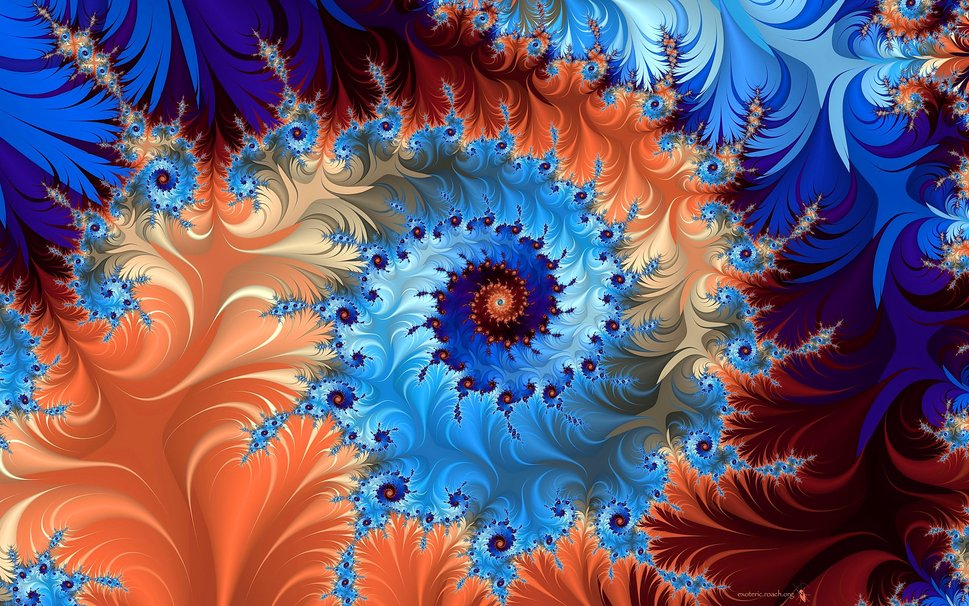 Автор: Кибальник Мария
Руководитель: Ветюков Д.А.



ГБОУ гимназия №1505
2014-2015
Цели и задачи
Цель: установление зависимости размерности фрактальной структуры от особенностей функций, используемых для построения фрактала.
Задачи: 
 определение фрактала, его особенности;
 обозначить функции для получения фрактала; 
 выявить метод оценки размерности по определенному принципу.
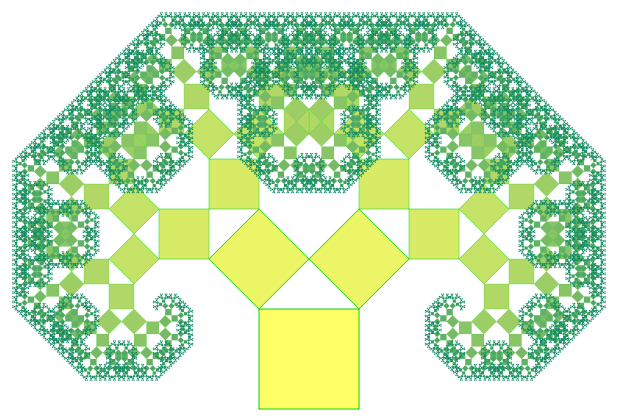 Фрактал
– геометрическая фигура, обладающая свойством бесконечного самоподобия
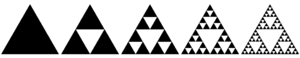 Основные признаки:
Самоподобие
Непримитивная структура
Дробная размерность
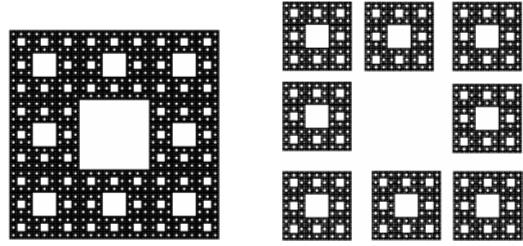 Построение фракталов в языке программирования Processing
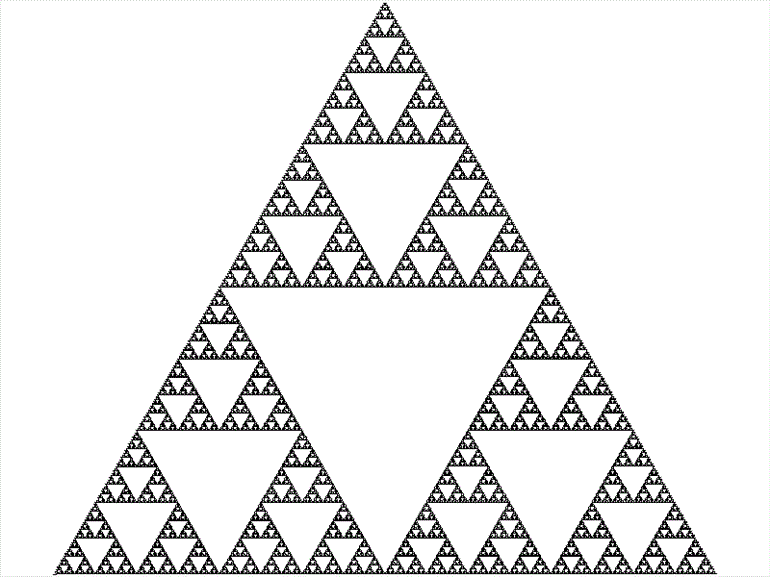 d = log n m,
где d – размерность, n – изменение линейного масштаба, m –количество фигур внутри основной. 
Размерность треугольника Серпинского = log 2 3 ~ 1,58496.
Построение фракталов в языке программирования Processing
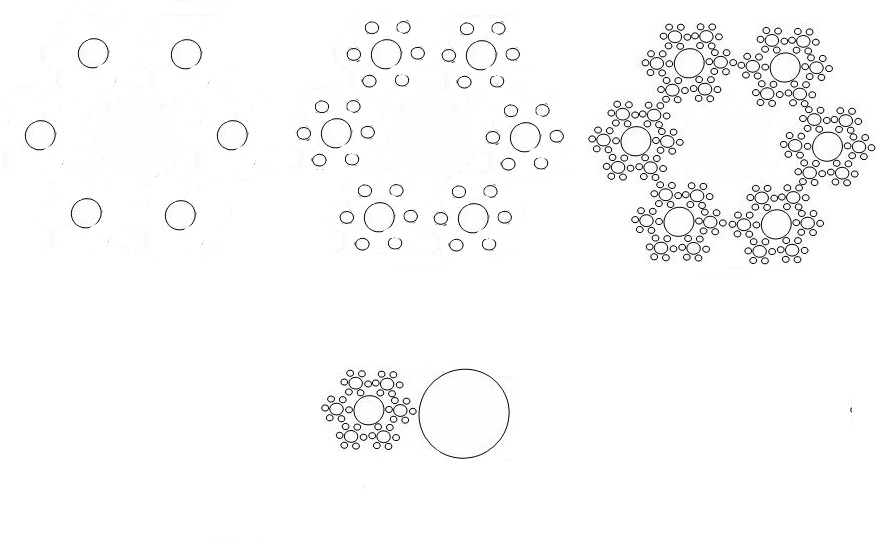 Основная проблема таких фракталов заключается в том, что их части обладают как дробной размерностью, так и обычной, целой (двумерные фигуры).
Итоги
Был выявлен метод, позволяющий оценить размерность, зная масштаб уменьшения и количество вызовов рекуррентной функции.
Были написаны две программы, строящие фракталы, была вычислена их размерность.
Полученные фракталы разделились на две группы:
Фракталы, размерность которых вычисляется по формуле;
Фракталы, общая размерность которых находится путем отдельных измерений.
Спасибо за внимание!